Class 5: CryptoCurrency Security and Wallet setup
oct 25th, 2017

Denver Crypto Group
www.denvercryptogroup.com
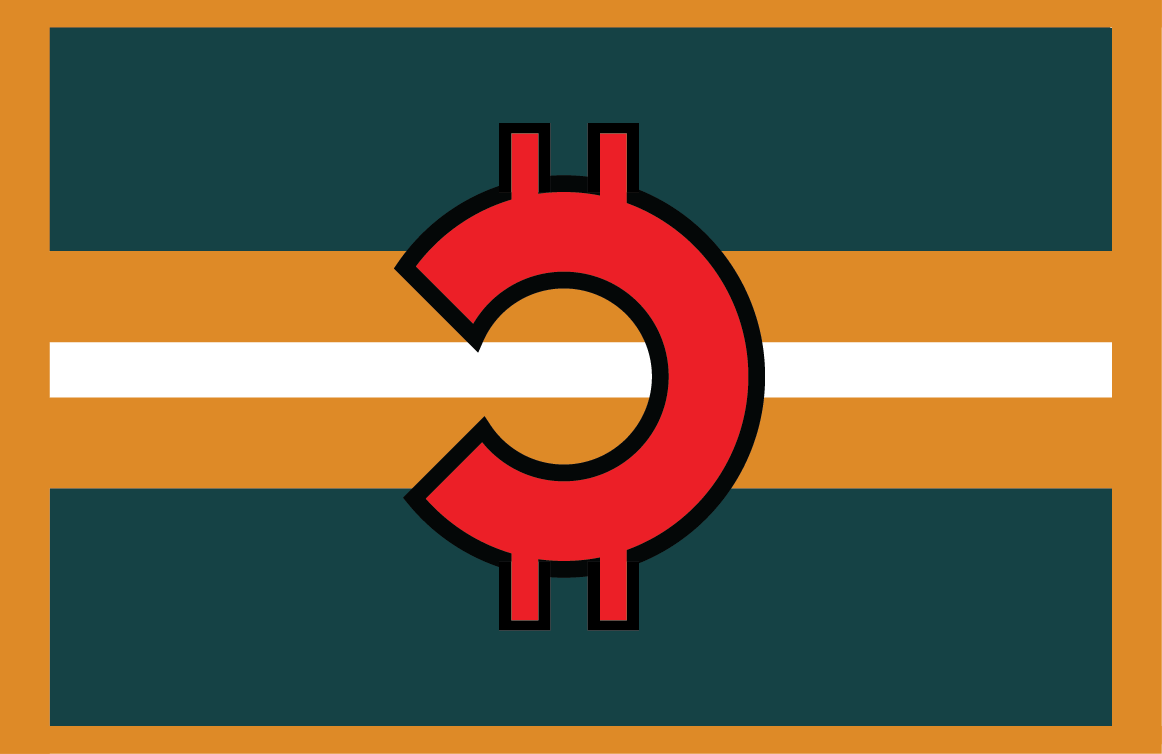 Introduction
Matt’s BIO

Goals of the Denver Crypto Group:
Promote Diversity of Blockchain space.
Build confidence of members in explaining Blockchain.
Create an atmosphere of learning.

Support us by following our twitter!
@DenverCryptoGrp
Why Blockchain Security is important.
YOU are your own bank now.
A foreign hacker who empties your Crypto wallet(s) may earn enough to live for a year or more.
You must treat the Private Key of your CryptoCurrency wallet(s) like a bank vault key!
The ability to keep your wealth securely in your own hands isn’t possible without Blockchain Security.
Understanding Blockchain Security
All/most? Cryptocurrencies use a Public/Private key security system to encrypt the transfers of their Blockchain’s Currency.
Elements of Blockchain Security:
Private/Public Key creation
Public Key/Address
Private Key
Signature
Network Validation
Private/Public Key creation
Public Key/Address
Private Key
Signature
Understanding Blockchain Security
Private/Public Key creation.
A Private Key must be created with a corresponding Public Key.
Each Priv/Pub Key pair is unique.
This 2 key system is designed so that the holder of the 2 keys (YOU) only show 3rd parties the Public Key. 
The Private key should be kept secret, anyone with the Private Key controls all funds held at the corresponding Public address.
Private/Public Key creation
Public Key/Address
Private Key
Signature
Understanding Blockchain Security
Public Key/Address:
Ethereum Public Address EX:
0xC2D7CF95645D33006175B78989035C7c9061d3F9
The Public Address of your Wallet is given out by you.
Anyone can send funds to you if they have your Public Address.
The Public Address partially serves as a Bank Account Number but also plays a role in Blockchain Security.
Private/Public Key creation
Public Key/Address
Private Key
Signature
Understanding Blockchain Security
Private Key:
Ethereum Private Key EX: 3a1076bf45ab87712ad64ccb3b10217737f7faacbf2872e88fdd9a537d8fe266
Your Private Key is never shown to anyone and should be kept secret. 
It is entered only when accessing your Wallet.
There are 2 main versions of Private Keys.
Encrypted – Requires PW to decrypt
Unencrypted – See above
Private/Public Key creation
Public Key/Address
Private Key
Signature
Understanding Blockchain Security
Signature Example:
You decide to send 1 Bitcoin.
This transaction is encrypted by your Wallet using both Keys, Public & Private. This is your signature.
Anyone can use your Public Key to decrypt the transaction. Only if the  Private Key was used to encrypt will the decryption process work.
They can decrypt your transaction without knowing your Private Key.
This means that only someone with the Private Key created at the same time as your Public Key/Address authorized the sending of 1 Bitcoin.
Private/Public Key creation
Public Key/Address
Private Key
Signature
Security Practices
The only time a Website/Program/Whatever needs your Wallet Private Key is to authorize the movement of funds from your account.
Avoid Phishing by verifying Webpage addresses.
EX: MyEtherWallet.com is a legitimate ETH Wallet. 
EX: MyEtherWallet.com/co is a Phishing site.
Keep the Private Key to your Wallet(s) offline.
Create a text document that contains a list of each Private Key for every Wallet.
Print this text document and store in a safe place. 
Encrypt this text document with a unique Password.
Copy the encrypted text document to 2 USB drives. DELETE THE TEXT DOC AFTER!
Keep 1 USB in a safe location, carry 1 USB with you if daily Wallet access is required.
Buy a Trezor or Nano hardware Wallet.  
Enable the Google Authenticator smartphone app on any account login to increase security.
Call your cell phone provider and have them issue a: “DO NOT PORT” order on your account. This requires verbal authorization from you to port your phone number to a new phone.
Recommended Wallets
Bitcoin:
Desktop – Electrum https://electrum.org/#download 
Web – Blockchain.info https://Blockchain.info  
Ethereum:
Desktop - GETH https://github.com/ethereum/mist/releases 
Web – MEW https://MyEtherWallet.com
Thank you for attending!
If you would like In-person help for anything CryptoCurrency related please talk to Matt, Mike, or Corrinne. We offer the following services:
Trader Package – Learn how to set up exchange account(s) and start trading today! We give you the tools to knowledgeably vet Currencies and information on hot Crypto’s!
Monero Mining Rig – Mines around 12 Monero (XMR) per year.
Consulting Service – Personal or Business solutions, $50/hr to sit down and resolve any issues/questions related to CryptoCurrency.
TB1 Trading resource – Participate in a great ICO while learning how to trade, ask Matt for more info. MEW wallet required.
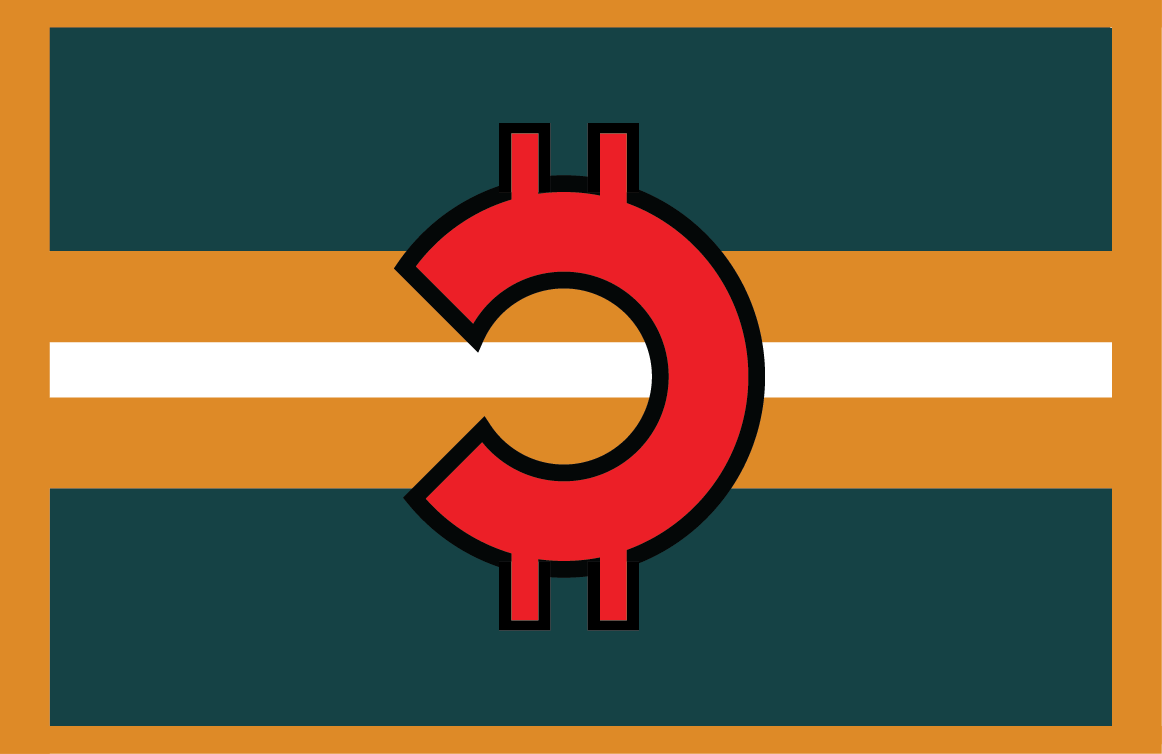 Oct 25th, 2017
Denver Crypto Group
www.denvercryptogroup.com
What is Blockchain doing Today?
Current Events
Alt coin rally incoming. (In my opinion)
China’s trading/ICO ban
No updates so far
Bitcoin Gold/Cash/Segwit2x